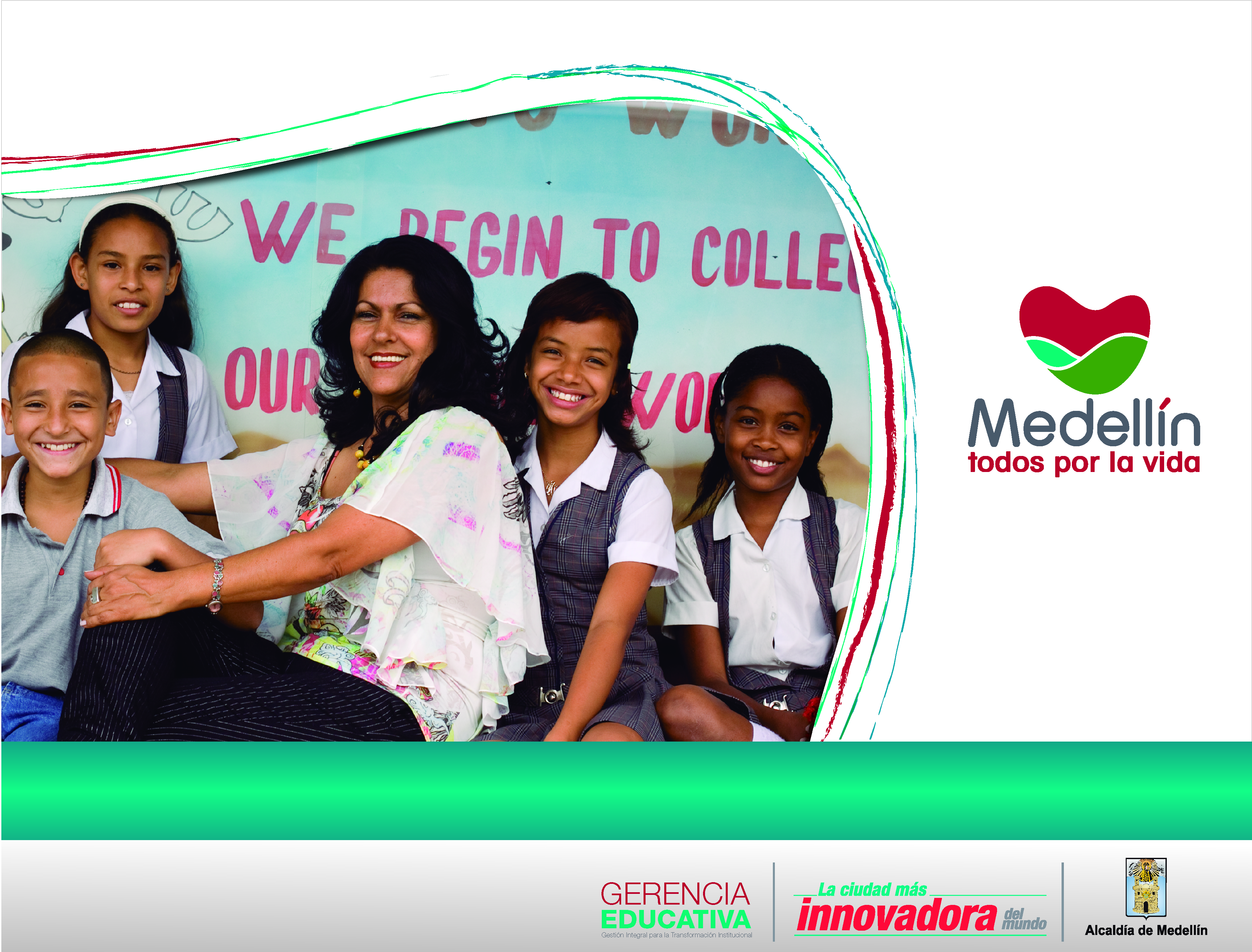 Secretaría de Educación de Medellín
SEGUIMIENTO Y EVALUACIÓN PARA EL MEJORAMIENTO DE LA CALIDAD EDUCATIVA
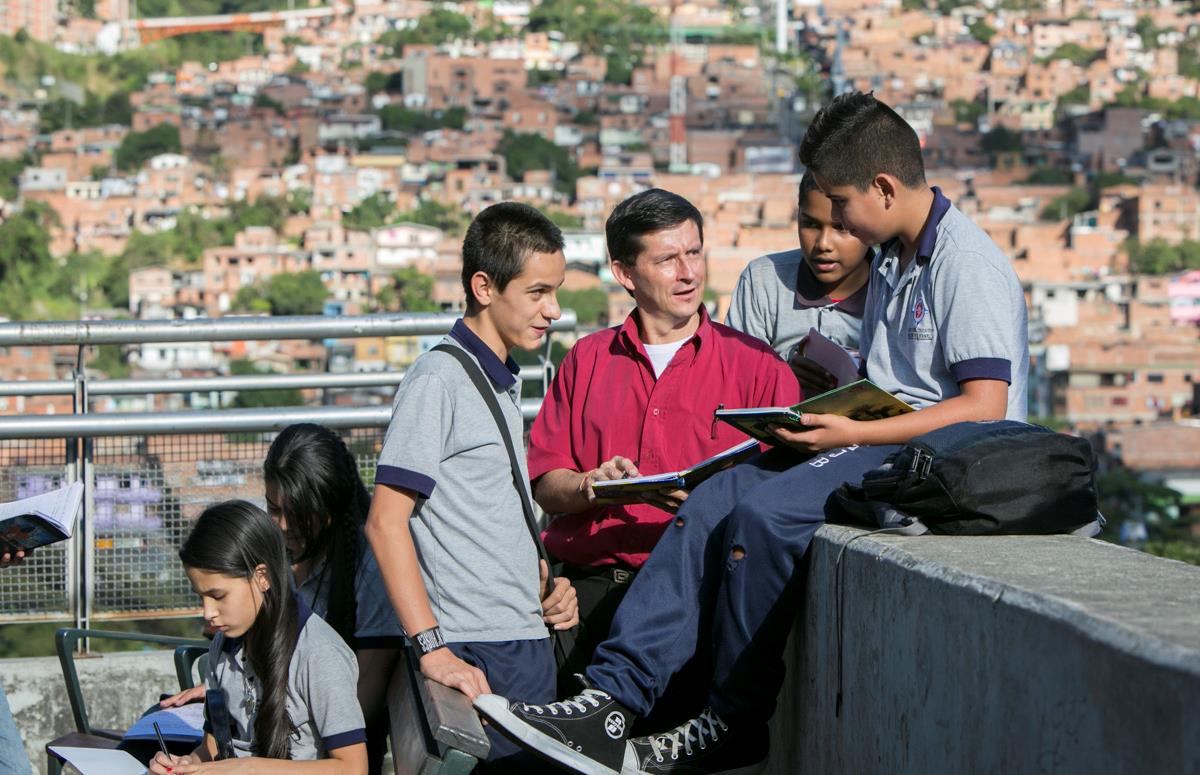 ¿CÓMO SURGIÓ?
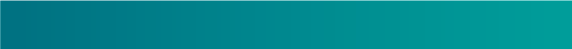 ¿CÓMO SURGIÓ?
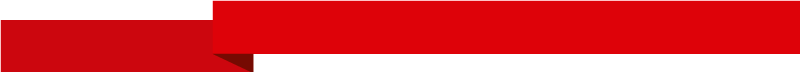 Por la necesidad de:
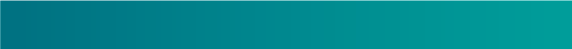 ¿CÓMO SURGIÓ?
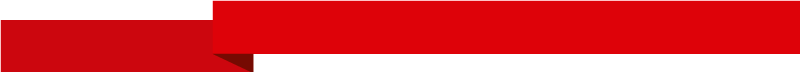 La herramienta fue creada para ser aplicada en tres escenarios :
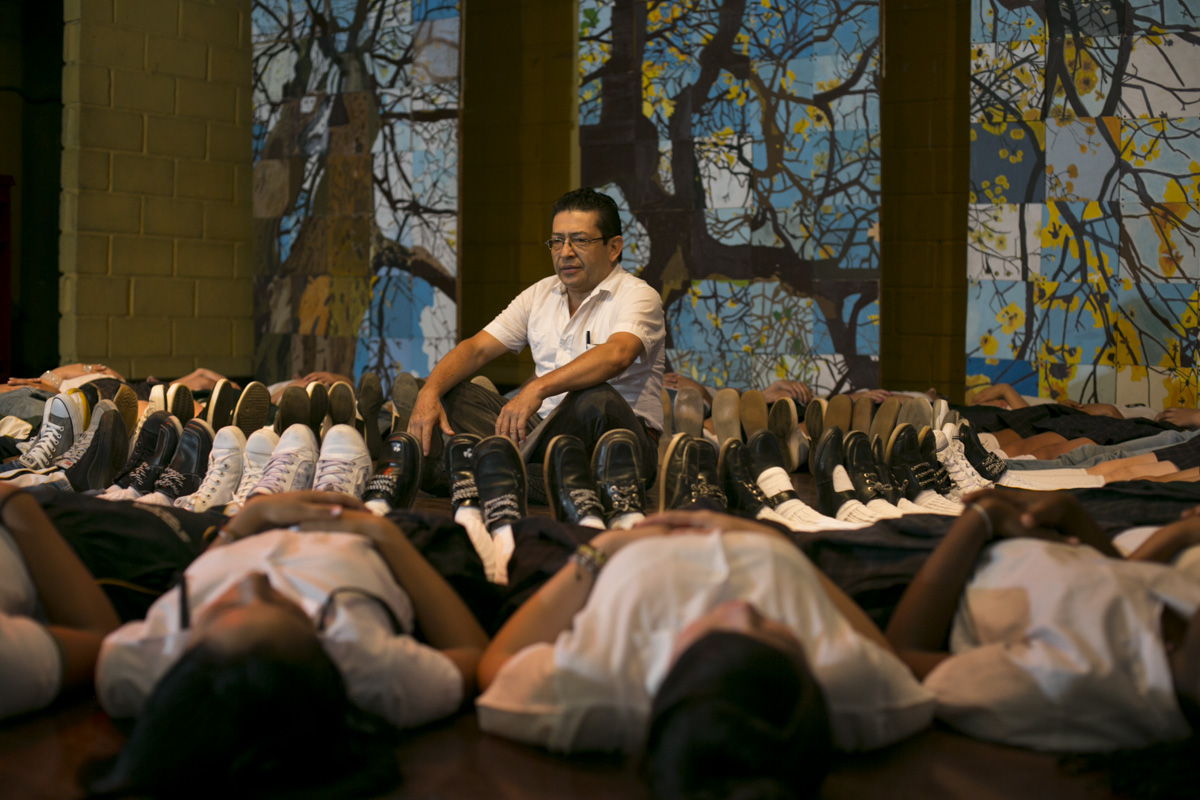 ¿CÓMO SE FUE CONFORMANDO?
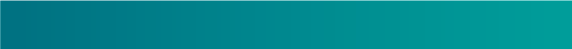 ¿CÓMO SE FUE CONFORMANDO?
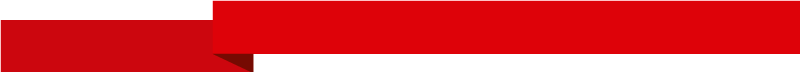 La Secretaría de Educación de Medellín desde el año 2005, siguiendo los lineamientos ministeriales, impulsó en las instituciones educativas la autoevaluación institucional y la aplicación de las guías N°11 y posteriormente la guía N°34, mediante:
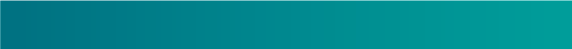 ¿CÓMO SE FUE CONFORMANDO?
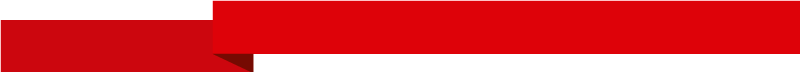 Con interrogantes sobre los avances en las instituciones educativas y el nivel de aprendizajes de los estudiantes, se consideró necesario ajustar el instrumento de evaluación institucional para:
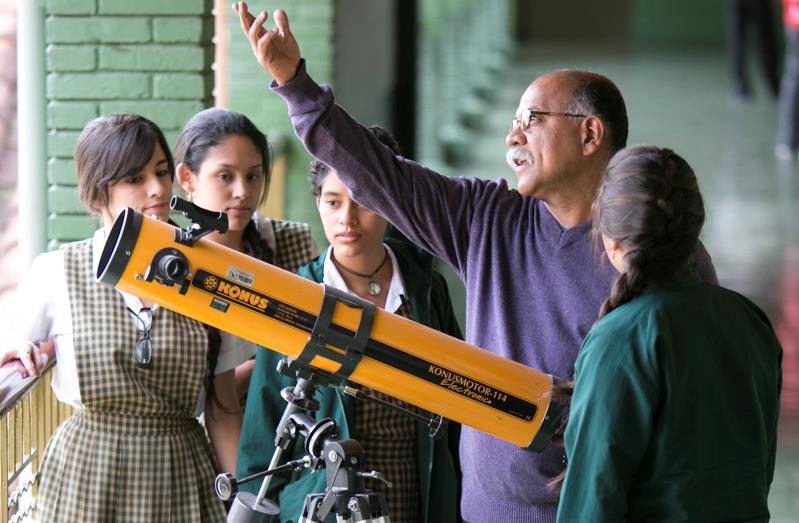 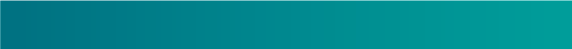 ¿CÓMO SE CRISTALIZÓ?
¿CÓMO SE CRISTALIZÓ?
Se diseñó la herramienta de autoevaluación institucional integrada
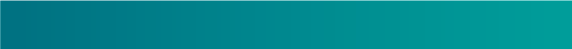 ¿CÓMO SE CRISTALIZÓ?
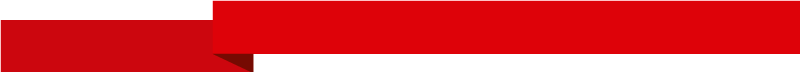 Como consecuencia de lo anterior:
Basada en orientaciones Ministeriales, en las publicaciones de las Guías N°11 de 2006 y N°34 de 2008, Premio a la calidad educativa Medellín y en parámetros internacionales para la revisión de la calidad educativa, que ubica en el centro de la autoevaluación los aspectos académicos y pedagógicos, como principales puntos de referencia para la transformación institucional, y el desarrollo de las potencialidades y desempeños de los estudiantes.
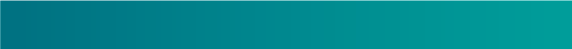 ¿CÓMO SE CRISTALIZÓ?
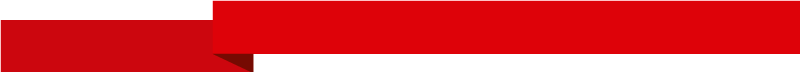 Consulta Ministerio de Educación Nacional.
Entidades territoriales certificadas cuentan con autonomía técnica Ley 715
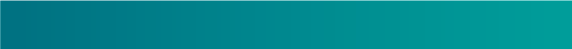 ¿CÓMO SE CRISTALIZÓ?
¿CÓMO SE CRISTALIZÓ?
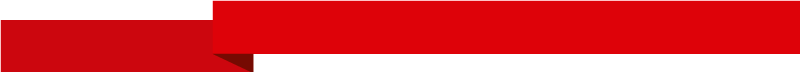 Consulta Ministerio de Educación Nacional
Consulta Ministerio de Educación Nacional
“
Destacamos en la propuesta, la sencillez y simplificación de los ítems y el peso que la Secretaría de Educación asigna en la guía de puntuación a la gestión académico-pedagógica (60%), criterio que compartimos y que está posicionándose fuertemente en la evaluación sobre la Guía 34, que internamente ha venido adelantando el Ministerio de Educación.
”
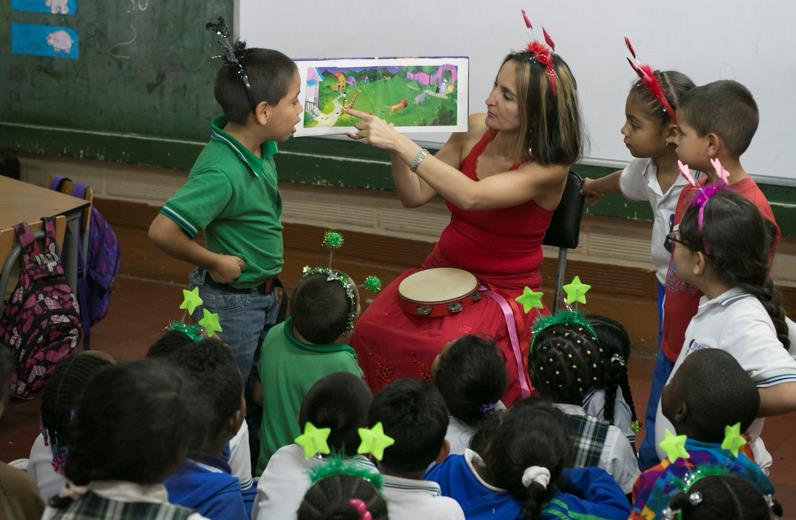 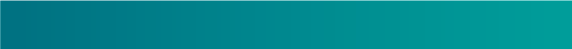 ¿CÓMO SE DESARROLLÓ?
¿CÓMO SE DESARROLLÓ?
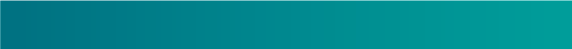 ¿CÓMO SE DESARROLLÓ?
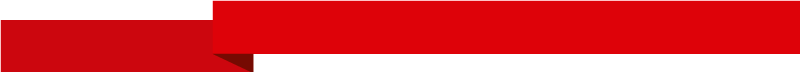 Estructura Autoevaluación integrada para el mejoramiento institucional
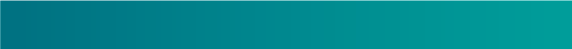 ¿CÓMO SE DESARROLLÓ?
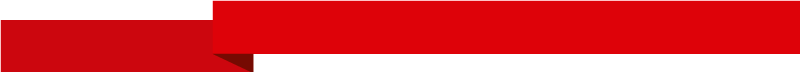 Herramienta de valoración que recoge aspectos clave de la gestión escolar para identificar, analizar y priorizar aquellos que ameritan atención y que dificultan el mejoramiento institucional, fundamentalmente en el componente académico-pedagógico.
Permite:
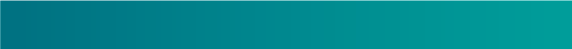 ¿CÓMO SE DESARROLLÓ?
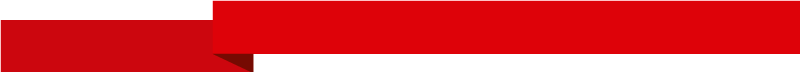 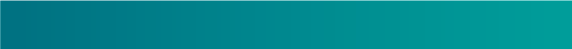 ¿CÓMO SE DESARROLLÓ?
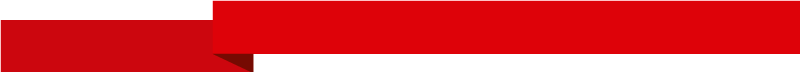 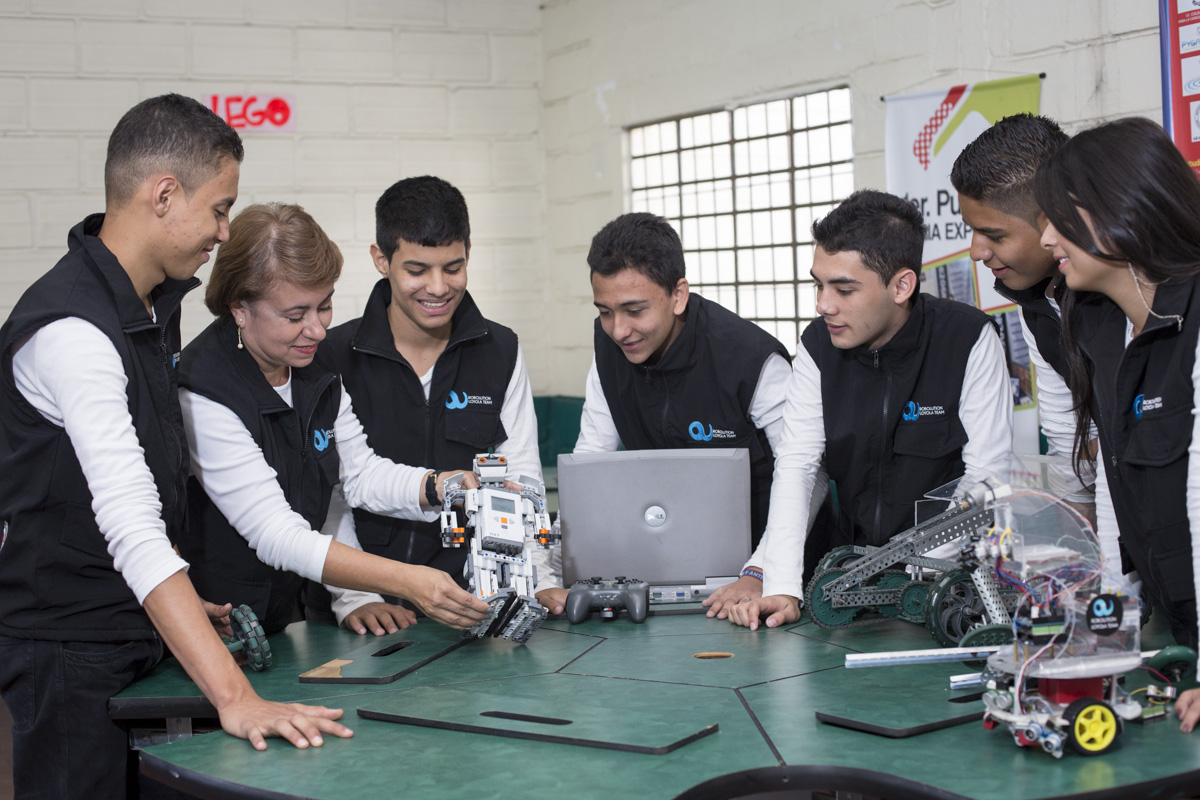 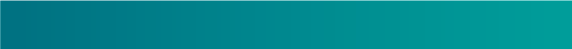 RESULTADOS OBTENIDOS
RESULTADOS OBTENIDOS
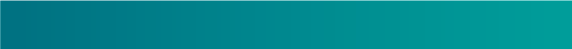 RESULTADOS OBTENIDOS
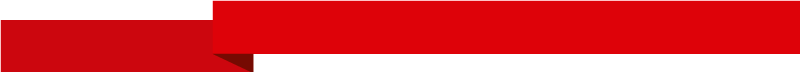 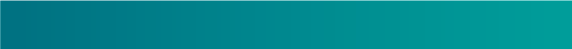 RESULTADOS OBTENIDOS
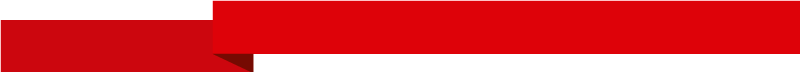 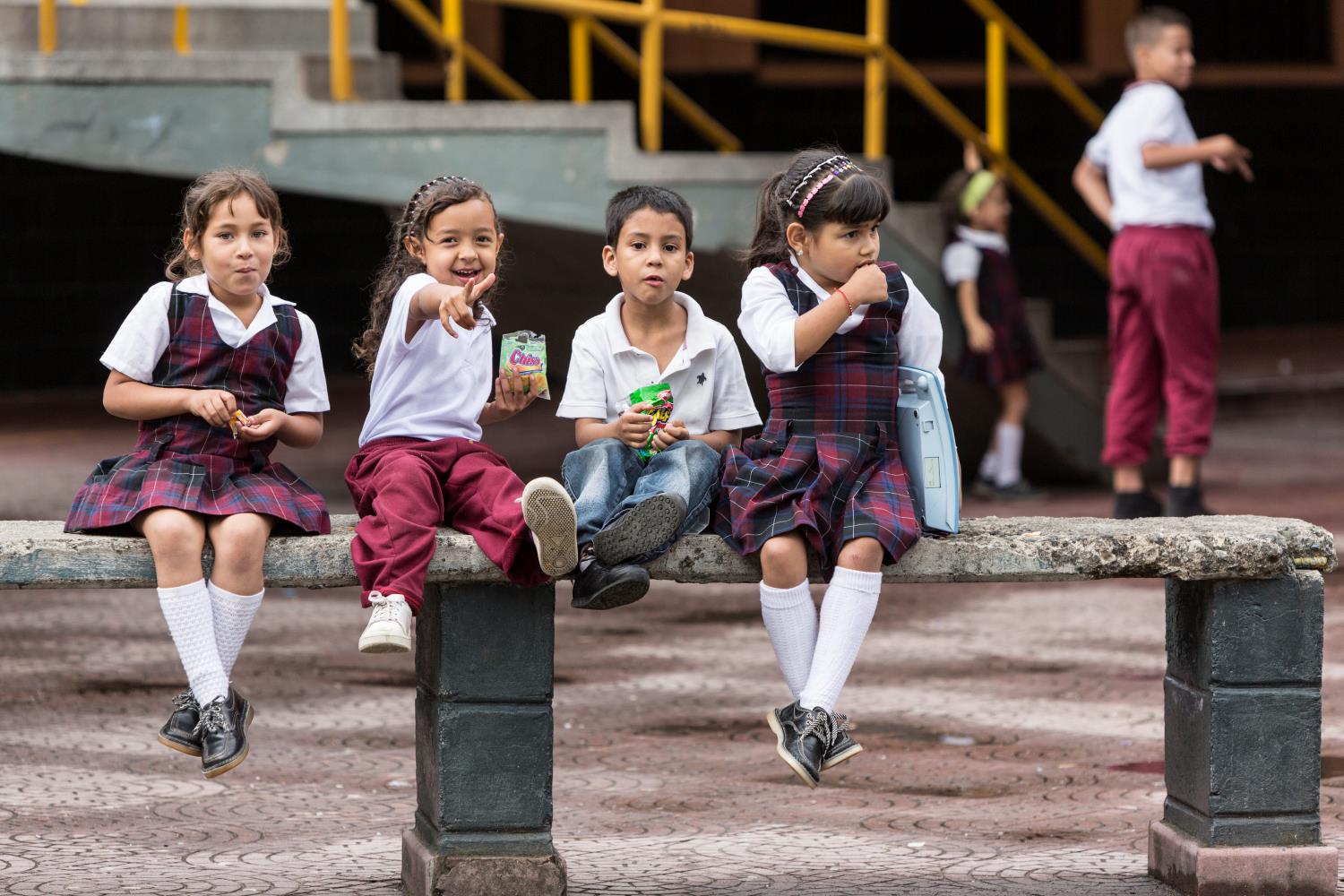 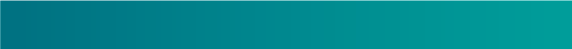 LECCIONES QUE DEJAN
LECCIONES QUE DEJAN
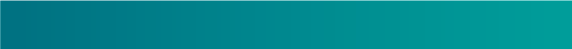 LECCIONES QUE DEJAN
LECCIONES QUE DEJAN
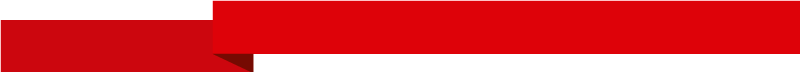 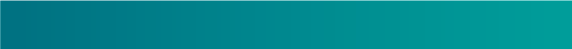 EVIDENCIA DE MEJORA
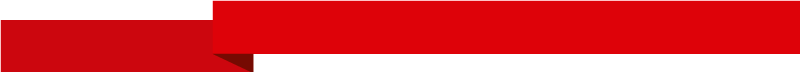 PARA ENTIDAD TERRITORIAL
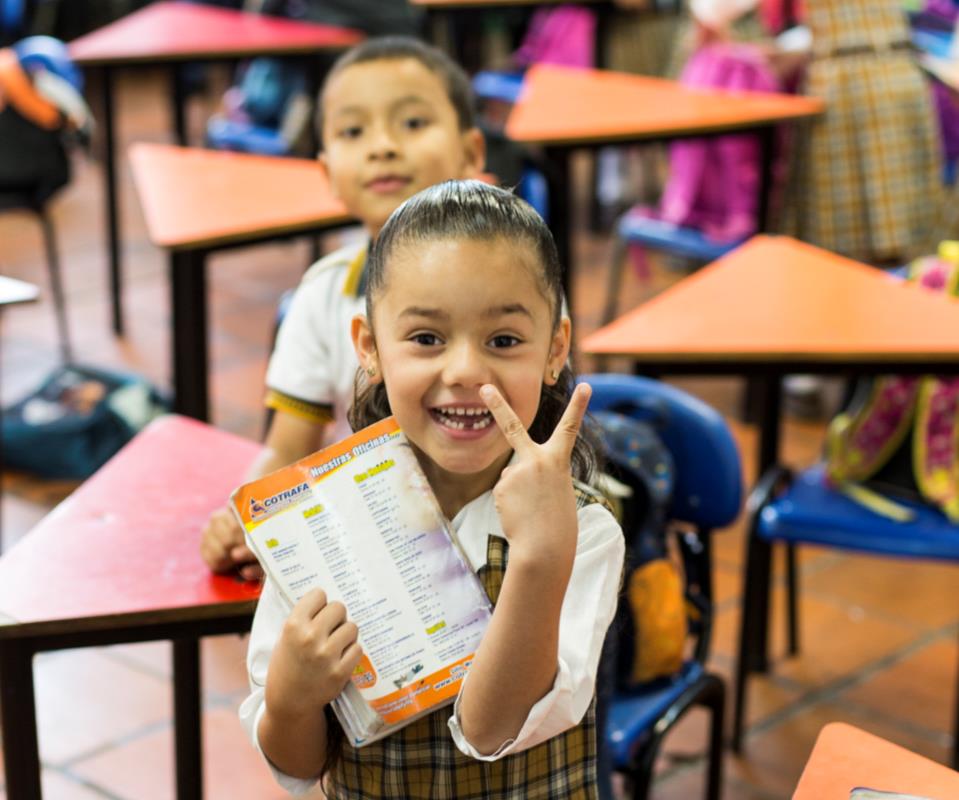 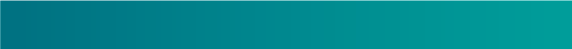 LECCIONES QUE DEJAN